آموزش 
اذان و اقامه ، وضو ، نماز و تیمم
ehsane1.blogfa.com
اذان و اقامه
وضو
نماز
تیمم
ehsane1.blogfa.com
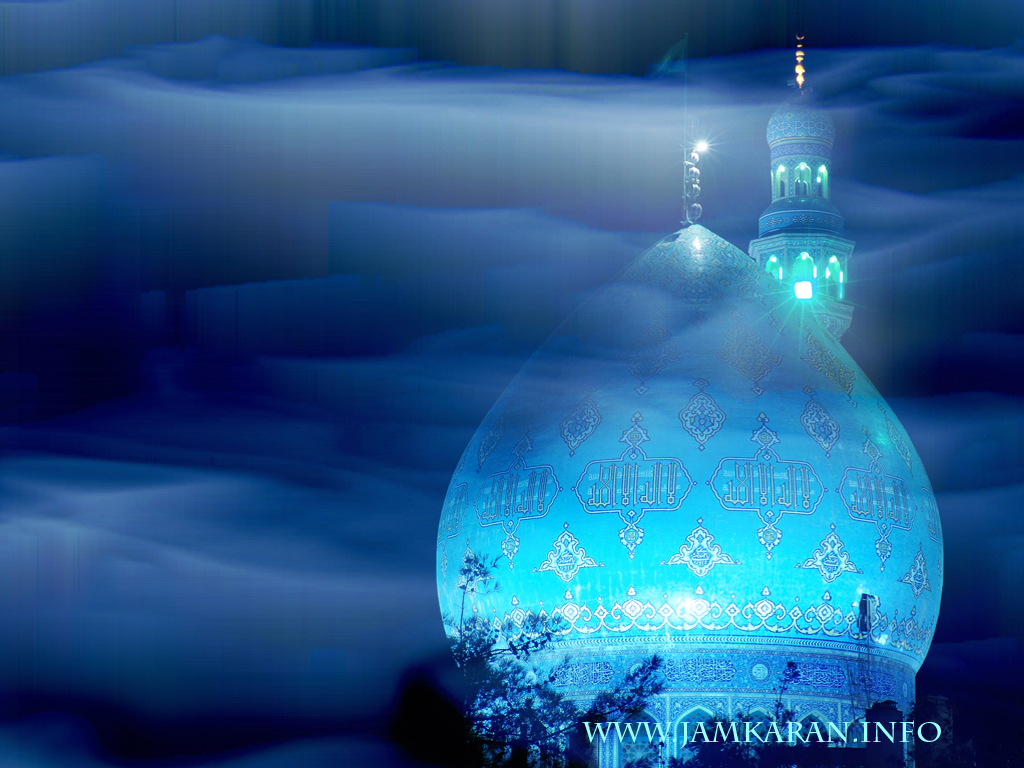 اذان و اقامه
ehsane1.blogfa.com
اذان و اقامه
مسأله916-براى مرد و زن مستحب است پيش از نمازهاى يوميه اذان و اقامه بگويند، ولى پيش از نماز عيد فطر و قربان مستحب است، ‏سه مرتبه بگويند:"الصّلاة". و در نمازهاى واجب ديگر سه مرتبه الصّلاة را به قصد رجاء بگويد.
مسأله917-مستحب است در روز اولى كه بچه به دنيا مى‏آيد يا پيش از آنكه بندنافش بيفتد، در گوش راست او اذان و در گوش چپش اقامه بگويند.
مسأله918-اذان هيجده جمله است:
ehsane1.blogfa.com
اذان
الله اكبر                                          چهار مرتبه
اشهد ان لا اله الا الله                           دو مرتبه
اشهد ان محمداً رسول الله                  دو مرتبه
حى على الصلاه                                    دو مرتبه
 حى على الفلاح                                   دو مرتبه
حى على خير العمل                              دو مرتبه
الله اكبر                                              دو مرتبه
 لا اله الا الله                                       دو مرتبه
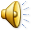 ehsane1.blogfa.com
اقامه
مسأله919-اشهد انّ علياً ولى الله جزو اذان و اقامه نيست، ولى خوب است بعداز اشهد انّ محمداً رسول الله به قصد قربت گفته شود.
نکته : 
اقامه هفده جمله است ‏يعنى :
ehsane1.blogfa.com
بازگشت
اقامه
الله اكبر                                                      دو مرتبه 
اشهد ان لا اله الا الله                                   دو مرتبه 
اشهد ان محمداً رسول الله                           دو مرتبه 
حى على الصلاه                                           دو مرتبه 
 حى على الفلاح                                          دو مرتبه 
حى على خير العمل                                     دو مرتبه 
قد قامت الصّلاه                                           دو مرتبه 
 لا اله الا الله                                               یک مرتبه
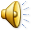 ehsane1.blogfa.com
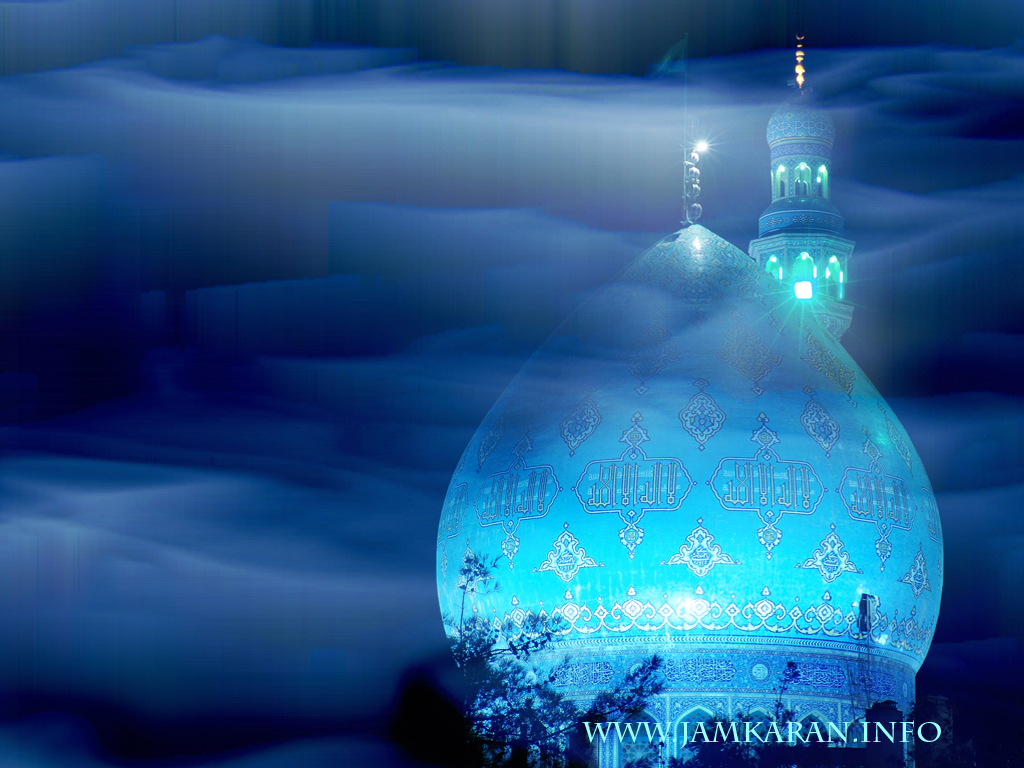 وضو
ehsane1.blogfa.com
حدیثی از امام رضا (ع) درباره وضو :
امام رضا (ع) فرمود:
"آن که به عبادت خداي بزرگ مي ايستد، بايد خود را از آلودگيها پاک کند، از سستي و بي حالي دور باشد و با وضو، خود را براي سخن گفتن با خداي توانا، پاک و آماده سازد".
ehsane1.blogfa.com
1- نيت
ehsane1.blogfa.com
به نيت وضو صورت را از بالا به پايين – از جايي که موي سر روييده تا چانه – مي شوييم.
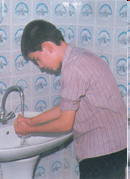 ehsane1.blogfa.com
2- شستن صورت
ehsane1.blogfa.com
صورت را از جایی که موی سر میروید تا چانه از بالا به پایین میشوییم.
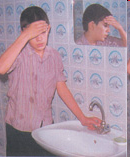 ehsane1.blogfa.com
3- شستن دست راست
ehsane1.blogfa.com
پس از شستن صورت، دست راست را از آرنج تا نوک انگشتان، از بالا به پايين، مي شوييم.
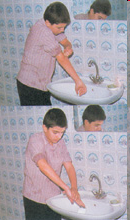 ehsane1.blogfa.com
4- شستن دست چپ
ehsane1.blogfa.com
بعد از شستن دست راست، دست چپ را مانند دست راست مي شوييم.
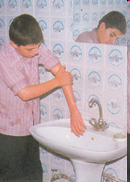 ehsane1.blogfa.com
5- مسح جلوی سر
ehsane1.blogfa.com
بعد از شستن صورت و دست ها با رطوبتي که بر دست مانده، جلوي سر را مسح مي کنيم؛ يعني دست را بر سرگذاشته و کمي به طرف پيشاني مي کشيم.
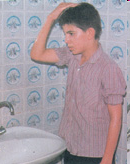 ehsane1.blogfa.com
6- مسح روی پای راست
ehsane1.blogfa.com
پس از مسح سر، پاي راست را از نوک انگشت تا آخر روي پا (مفصل) مسح مي کنيم.
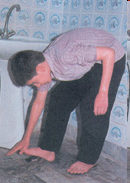 ehsane1.blogfa.com
7- مسح روی پای چپ
ehsane1.blogfa.com
بازگشت
در پايان پاي چپ را مانند پاي راست مسح مي کنيم و با اين عمل وضو تمام مي شود.
ehsane1.blogfa.com
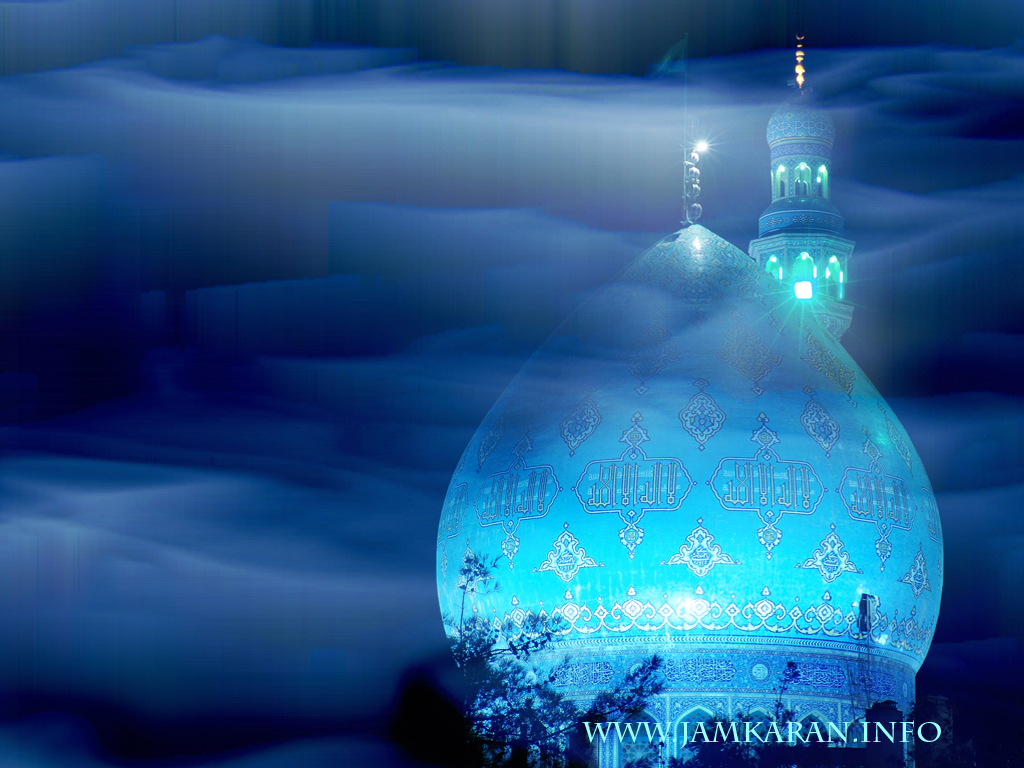 نماز
ehsane1.blogfa.com
1- تکبيرة الاحرام
ehsane1.blogfa.com
"نماز" با گفتن "الله اکبر" آغاز مي شود، گفتن "الله اکبر" در آغازنماز به معناي جدايي از غير خدا و پيوستن به اوست.
اعلام بزرگي پروردگار و دوري جستن از تمام قدرتهاي دروغين است.
با اين تکبير به حريم نماز وارد مي شويم و برخي کارها بر ما حرام مي شود.
ehsane1.blogfa.com
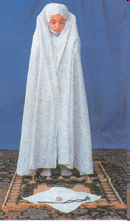 ehsane1.blogfa.com
2- قرائت
ehsane1.blogfa.com
پس از گفتن "الله اکبر" سوره حمد
 را مي خوانيم .
ehsane1.blogfa.com
سوره حمد
1-   بِسْمِ اللّهِ الرَّحْمـَنِ الرَّحِيمِ 
2-   الْحَمْدُ للّهِ رَبِّ الْعَالَمِينَ 
3-   الرَّحْمـنِ الرَّحِيمِ 
4-   مَـالِكِ يَوْمِ الدِّينِ 
5-   إِيَّاكَ نَعْبُدُ وإِيَّاكَ نَسْتَعِينُ 
6-   اهدِنَــــا الصِّرَاطَ المُستَقِيمَ 
7-   صِرَاطَ الَّذِينَ أَنعَمتَ عَلَيهِمْ 
8-   غَيرِ المَغضُوبِ عَلَيهِمْ وَلاَ الضَّالِّينَ
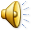 ehsane1.blogfa.com
پس از سوره حمد، سوره توحید یايک سوره ديگر از قرآن را مي خوانيم.
ehsane1.blogfa.com
سوره توحید
1- بسم الله الرحمن الرحيم 
2- قُلْ هُوَ اللَّهُ أَحَدٌ 
3- اللَّهُ الصَّمَدُ
4- لَمْ يَلِدْ وَلَمْ يُولَدْ وَلَمْ يَكُن لَّهُ كُفُوًا أَحَدٌ
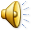 ehsane1.blogfa.com
نکته : 
پسرها و مردان بايد نماز صبح و مغرب و عشا، حمد و سوره را (در رکعت اول و دوم) بلند بخوانند ولي دخترها وبانوان، اگر نا محرم صداي آنان را نشنوند مي توانند بلند بخوانند و در نماز ظهر عصر همه بايد حمد وسوره را آهسته بخوانند.
ehsane1.blogfa.com
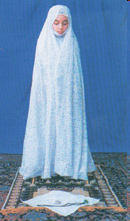 ehsane1.blogfa.com
3- رکوع
ehsane1.blogfa.com
پس از تمام شدن حمد وسوره سر به رکوع خم مي کنيم و دستها را به زانوها مي گذاريم و مي گوييم:
"سبحان ربي العظيم وبحمده"
و يا مي گوييم: 
"سبحان الله، سبحان الله، سبحان الله"
ehsane1.blogfa.com
ذکر رکوع
"سبحان ربي العظيم وبحمده"
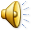 ehsane1.blogfa.com
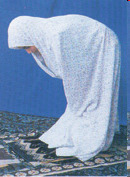 ehsane1.blogfa.com
4- سجده
ehsane1.blogfa.com
سپس سر از رکوع برداشته (مي ايستيم) و آنگاه به سجده مي رويم و هفت عضو بدن؛ يعني پيشاني، کف دو دست، سر زانوها و نوک انگشتان بزرگ پا را بر زمين گذاشته و مي گوييم:

"سبحان ربي الاعلي وبحمده"

يا "سبحان الله" را سه مرتبه تکرار مي کنيم.
ehsane1.blogfa.com
ذکر سجده
"سبحان ربي الاعلي وبحمده"
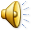 ehsane1.blogfa.com
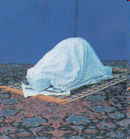 ehsane1.blogfa.com
* رکعت دوم
ehsane1.blogfa.com
پس از تمام شدن رکعت اول نماز، بدون آن که صورت نماز به هم بخورد و يا فاصله اي ايجاد شود، از جا برخاسته، بار ديگر مي ايستيم و حمد و سوره را به همان ترتيبي که در رکعت اول نماز گفته شد، مي خوانيم.
ehsane1.blogfa.com
5- قنوت
ehsane1.blogfa.com
در رکعت دوم نمازهاي روزانه، بعد از تمام شدن حمد و سوره و قبل از رکوع، مستحب است، دستها را روبروي صورت گرفته ودعايي بخوانيم؛ اين عمل را "قنوت" گويند.
ehsane1.blogfa.com
ذکر قنوت
"ربنا آتنا في الدنيا حسنة وفي الاخرة حسن وقنا عذاب النار"
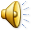 ehsane1.blogfa.com
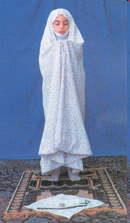 ehsane1.blogfa.com
6- تشهد
ehsane1.blogfa.com
در رکعت دوم هر نماز، پس از تمام شدن سجده دوم بايد در حالي که رو به قبله نشسته ايم "تشهد" می خوانيم؛
ehsane1.blogfa.com
ذکر تشهد
"اشهد ان لا اله الا الله وحده لا شريک له و اشهد ان محمدا عبده ورسوله 
اللهم صل علي محمد وال محمد"
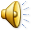 ehsane1.blogfa.com
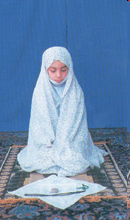 ehsane1.blogfa.com
* رکعت سوم
ehsane1.blogfa.com
رکعت سوم نماز هم مانند رکعت دوم است، با اين تفاوت که در رکعت دوم بايد با حمد و سوره بخوانيم، ولي در رکعت سوم، سوره و قنوت ندارد و فقط "حمد" را مي خوانيم و يا به جاي حمد، سه مرتبه مي گوييم:
"سُبحانَ اللهِ والحَمدُ للهِ وَلا اِلهَ الاّ اللهُ واللهُ اکبرُ"
پس اگز نماز مغرب مي خوانيم، بايد بعد از سجده دوم (در رکعت سوم) تشهد بخوانيم وبا سلام، نماز را پايان دهيم.
ehsane1.blogfa.com
7- تسبیحات اربعه
ehsane1.blogfa.com
ذکر تسبیحات اربعه
"سُبحانَ اللهِ والحَمدُ للهِ وَلا اِلهَ الاّ اللهُ واللهُ اکبرُ"
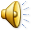 ehsane1.blogfa.com
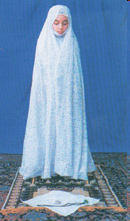 ehsane1.blogfa.com
* رکعت چهارم
ehsane1.blogfa.com
اگر نمازي که مي خوانيم چهار رکعتي باشد؛ يعني: نماز ظهر يا عصر يا عشا؛ پس از سجده ها (در رکعت سوم) بدون آن که تشهد يا سلام را بخوانيم، مي ايستيم و رکعت چهارم را مانند رکعت سوم انجام مي دهيم و در پايان نماز؛ يعني پس از سجده دوم مي نشينيم و تشهد و سلام را مي خوانيم و نماز را تمام مي کنيم.
ehsane1.blogfa.com
7- سلام
ehsane1.blogfa.com
تا اينجا رکعت دوم نماز هم تمام مي شود و اگر نماز دو رکعتي باشد؛ مانند نماز صبح، بعد از تشهد، با گفتن سلام، نماز را تمام مي کنيم؛ يعني مي گوييم:
ehsane1.blogfa.com
ذکر سلام
السلام عليک ايها النبي ورحمة الله وبرکاته 
السلام علينا وعلي عباد الله الصالحين
السلام عليکم ورحمة الله وبرکاته
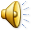 ehsane1.blogfa.com
بازگشت
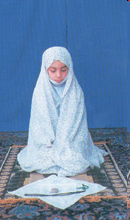 ehsane1.blogfa.com
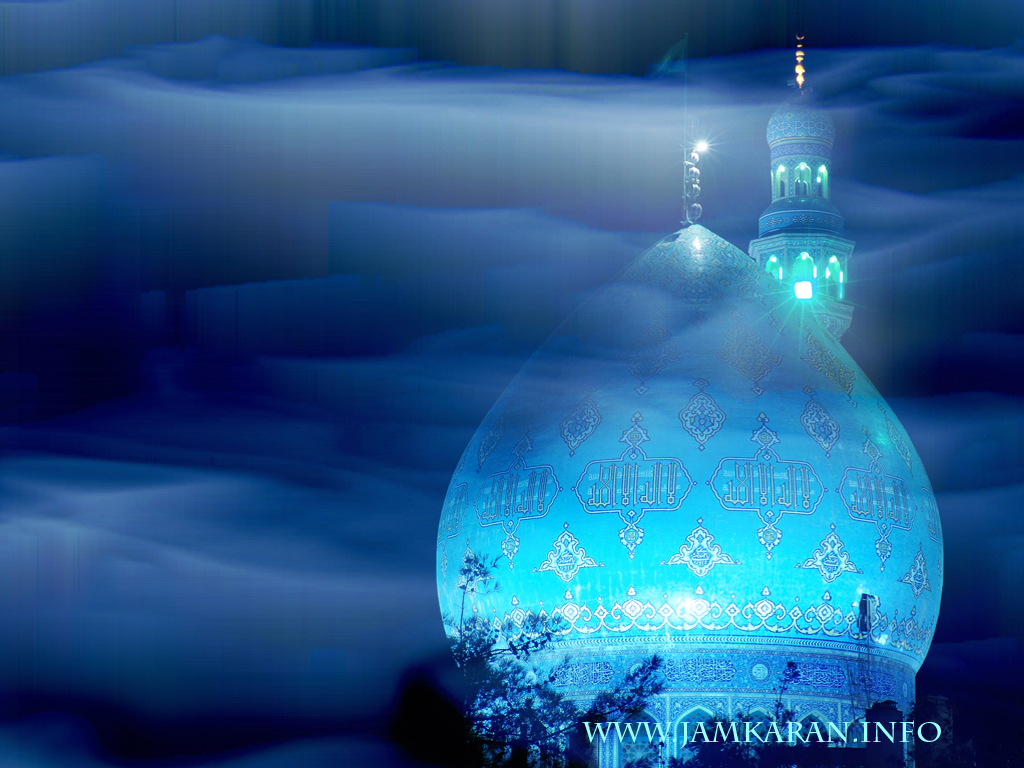 تیمم
ehsane1.blogfa.com
نکته :‌
حضرت علي (ع) از تيمم کردن بر خاکهاي کنار کوچه ها (که معمولا آلوده است) نهي کرد.
ehsane1.blogfa.com
1- زدن کف دو دست بر زمين
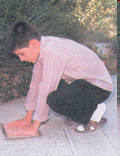 ehsane1.blogfa.com
2-کشيدن دستها بر پيشاني و دو طرف آن
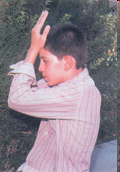 ehsane1.blogfa.com
3- کشيدن دست چپ بر دست راست
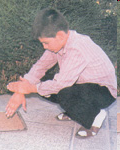 ehsane1.blogfa.com
بازگشت
4- کشيدن دست راست بر دست چپ
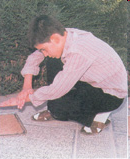 ehsane1.blogfa.com
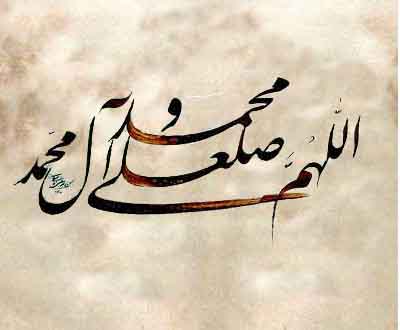 ehsane1.blogfa.com